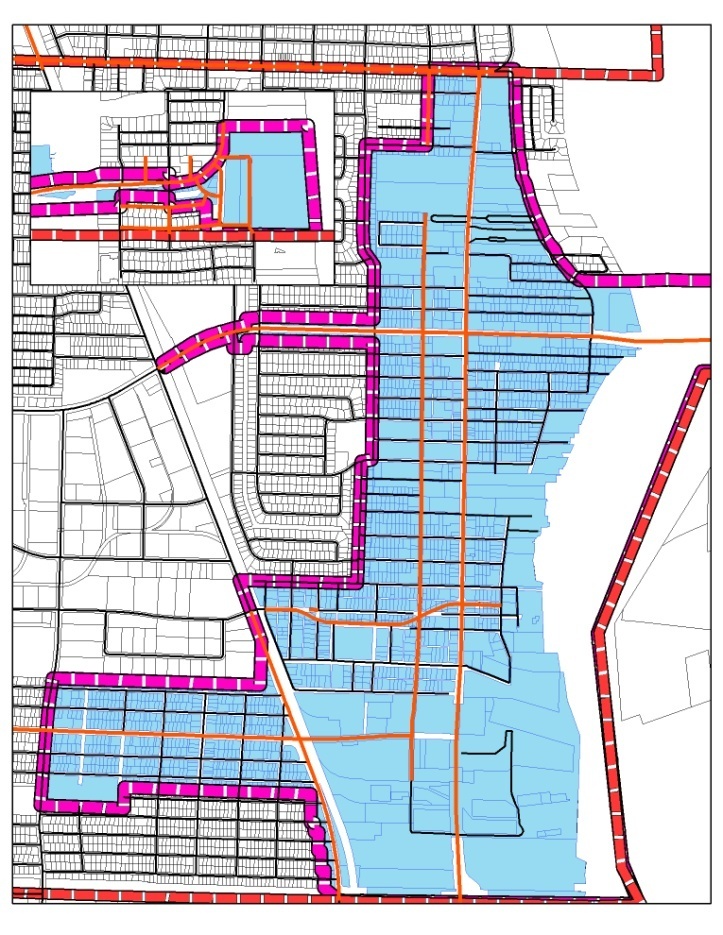 Silver Beach Rd
2014 State of the Riviera Beach CRA
Singer Island
Blue Heron Blvd
FLORIDA’S DYNAMIC
 WATERFRONT COMMUNITY
Avenue F
Australian Ave
MLK Blvd
2001 Broadway STE 300 
Riviera Beach Fl, 33404
561-844-3408 www.rbcra.com
1
About the CRA
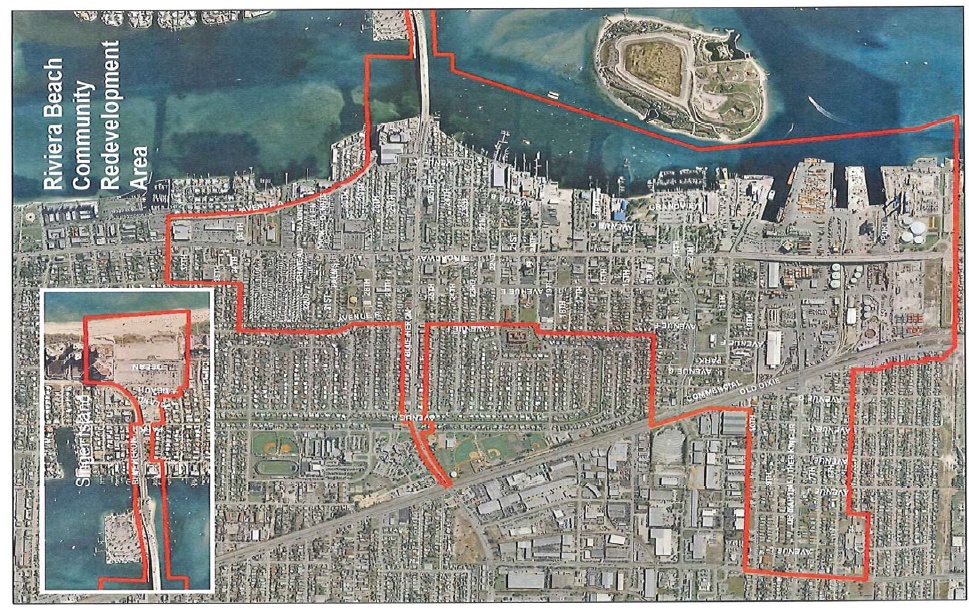 Established in 1984
Comprised of the oldest part of the City:
858 acres
15% of the population
Expenditures guided by the CRA Plan
Revised in 2011
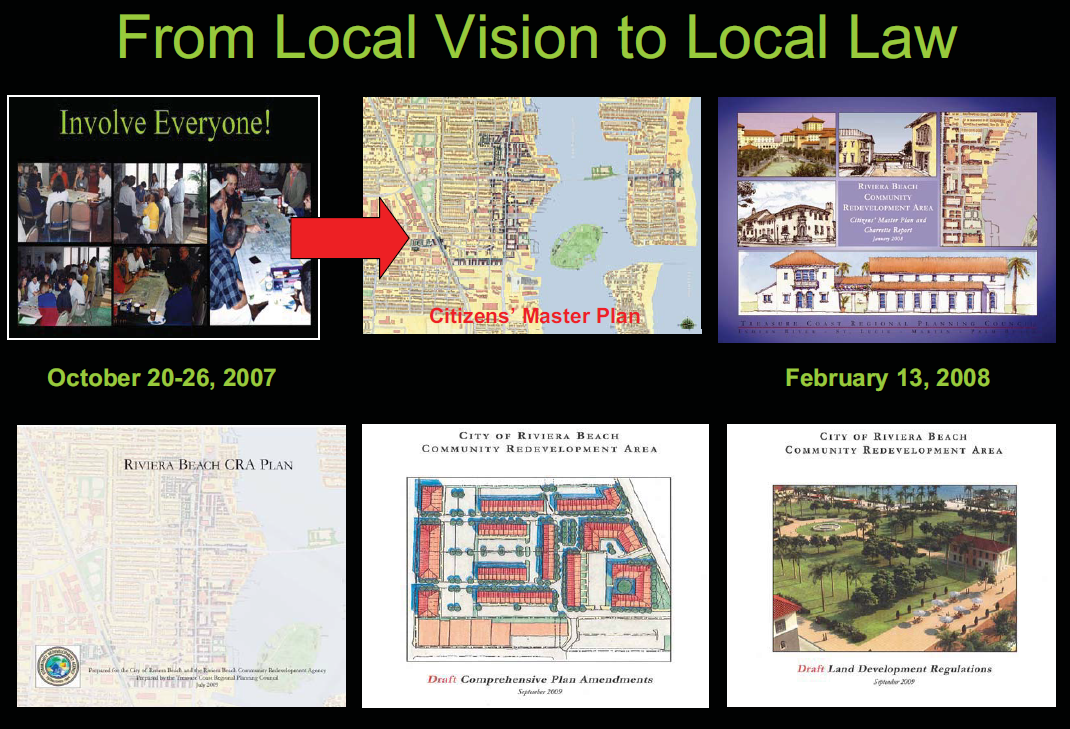 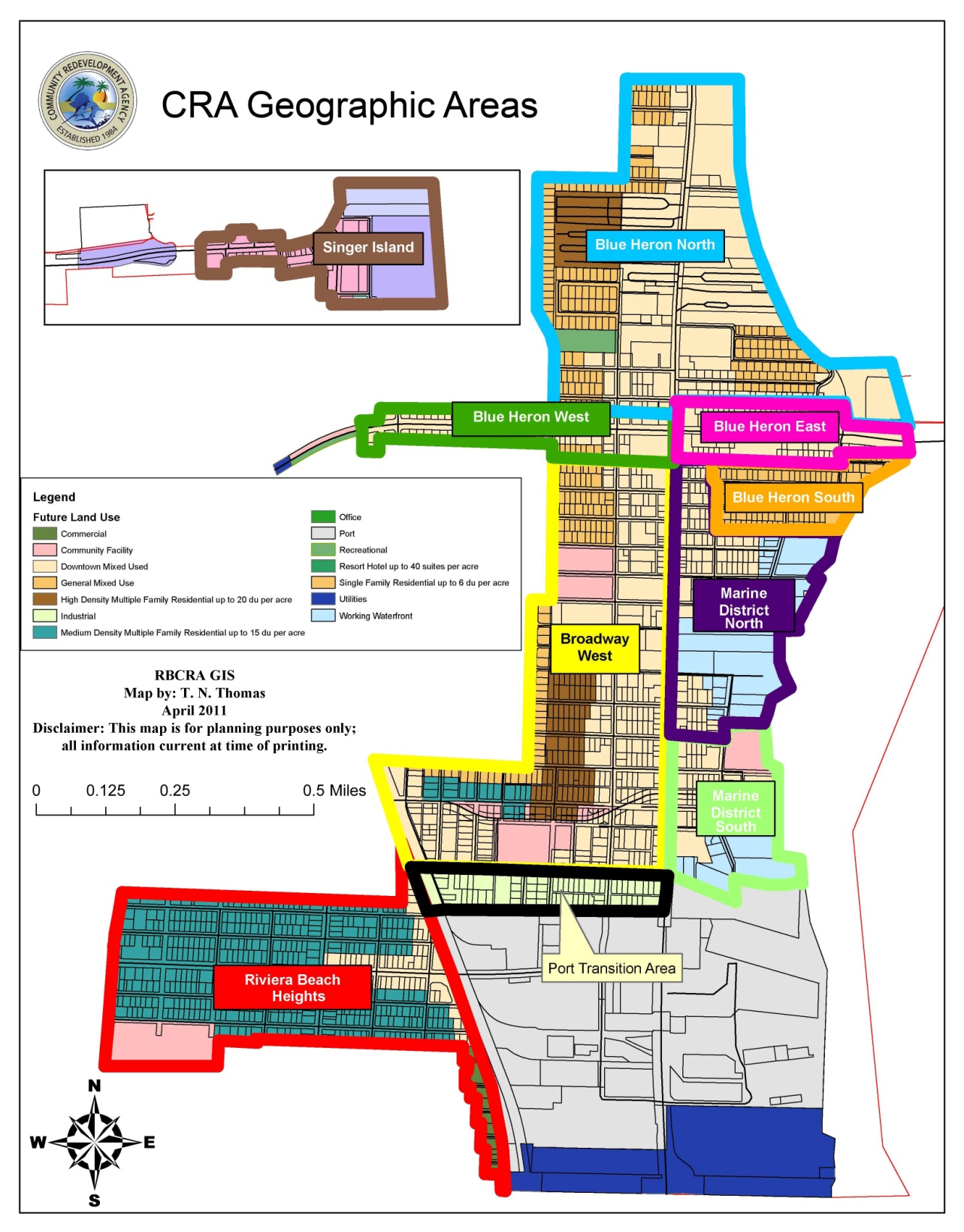 Impact Strategies
Investments are strategic and targeted:
10 Geo-Strategic Areas
5 Redevelopment Priority Areas:
Singer Island
Marina Districts (N&S)
Broadway West
Riviera Beach Heights
Blue Heron North
Sources of Revenues
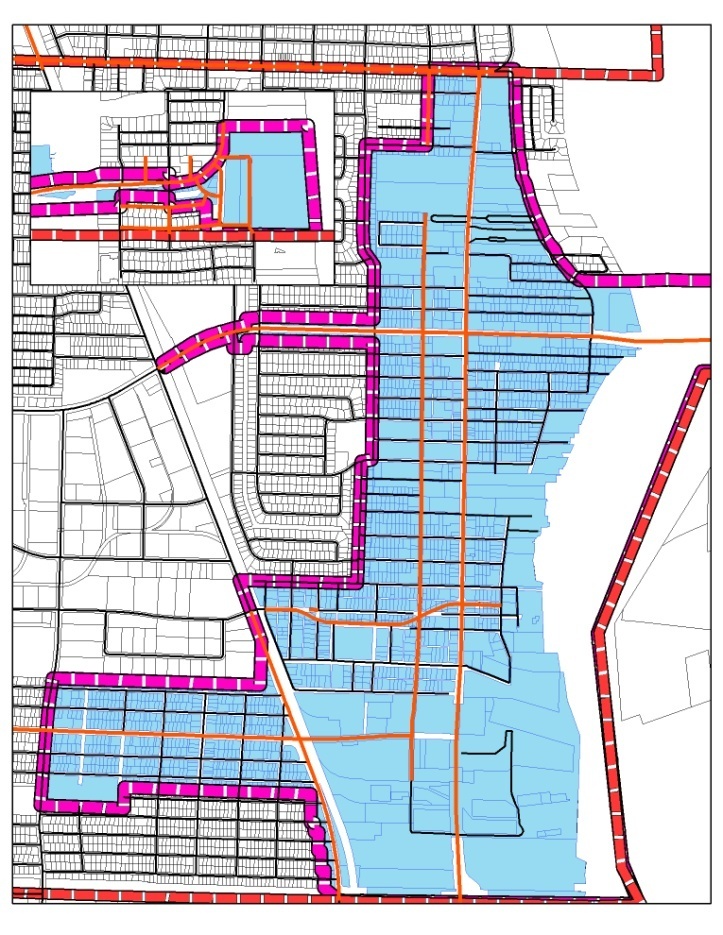 Silver Beach Rd
Singer Island
Revenues derived from increase in tax base – NOT INCREASED TAXES
Future TIF Revenues:
Florida Power & Light
Municipal Marina
Broadway Development
Blue Heron Blvd
Avenue F
Australian Ave
MLK Blvd
5
Sources of Revenues & Trends
$5.45 million in revenues for FY 2013 (8% over PY)
Development creates value:
$1 million increase in tax  value = $13,000 in TIF revenue
Major increase in FY 2016 associated with FPL plant modernization
6
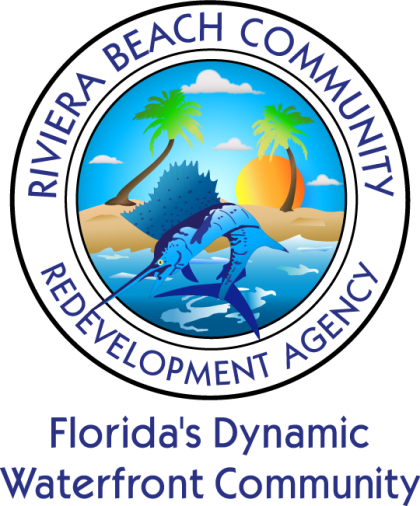 7
Financing Redevelopment:Pay-Go or LEVERAGE
Florida Redevelopment Association
The Marina Now
8
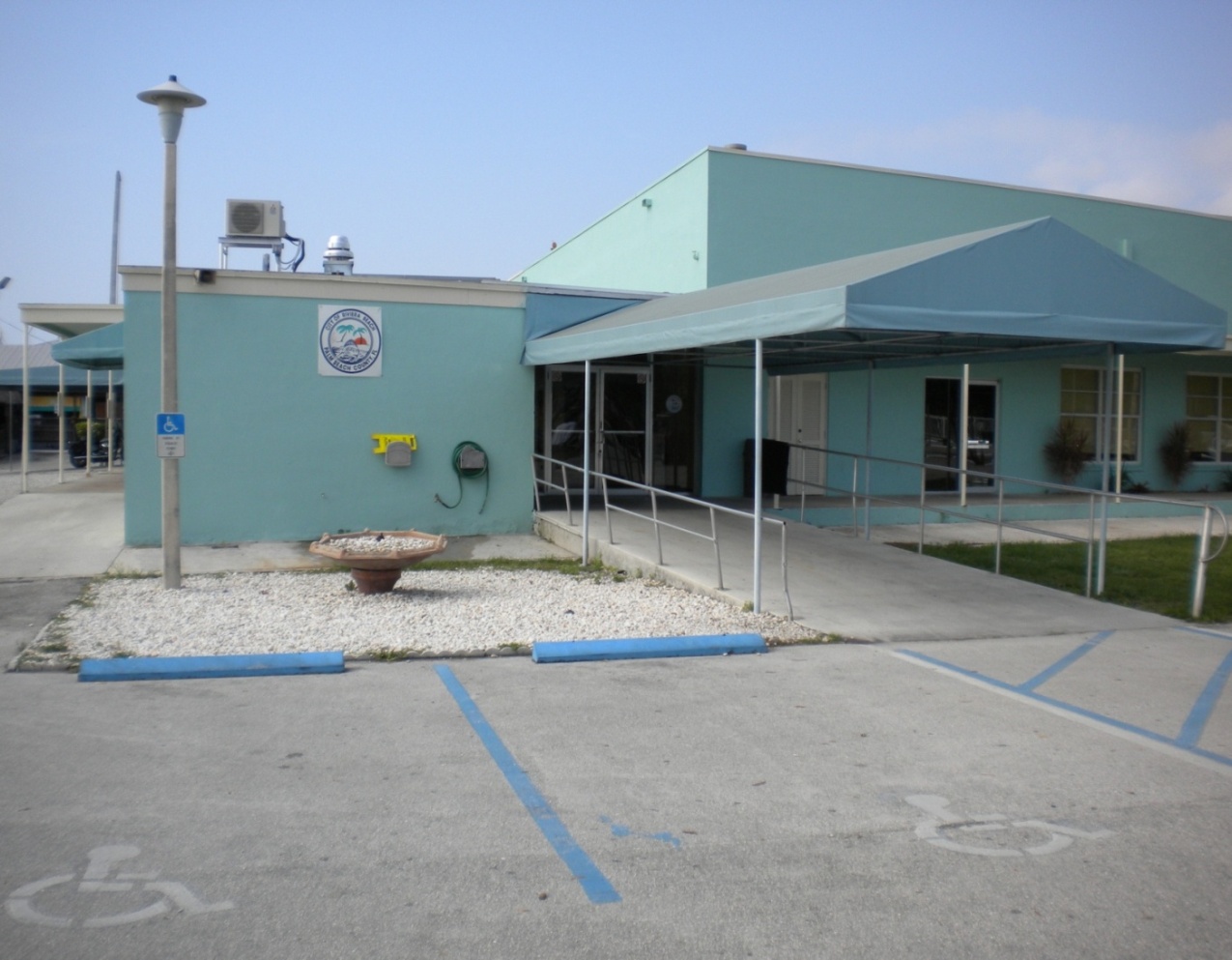 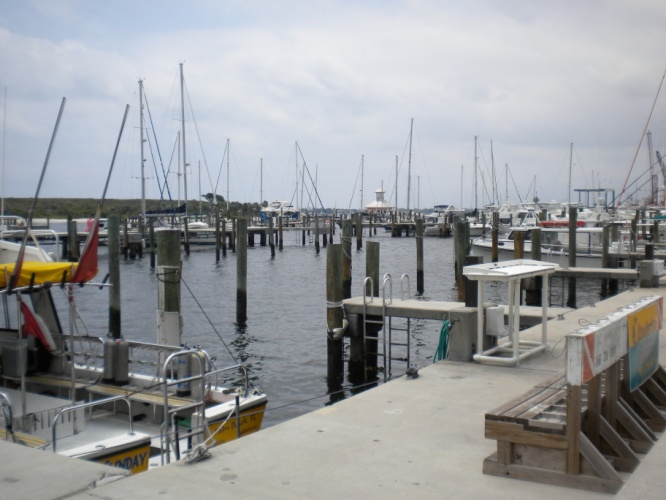 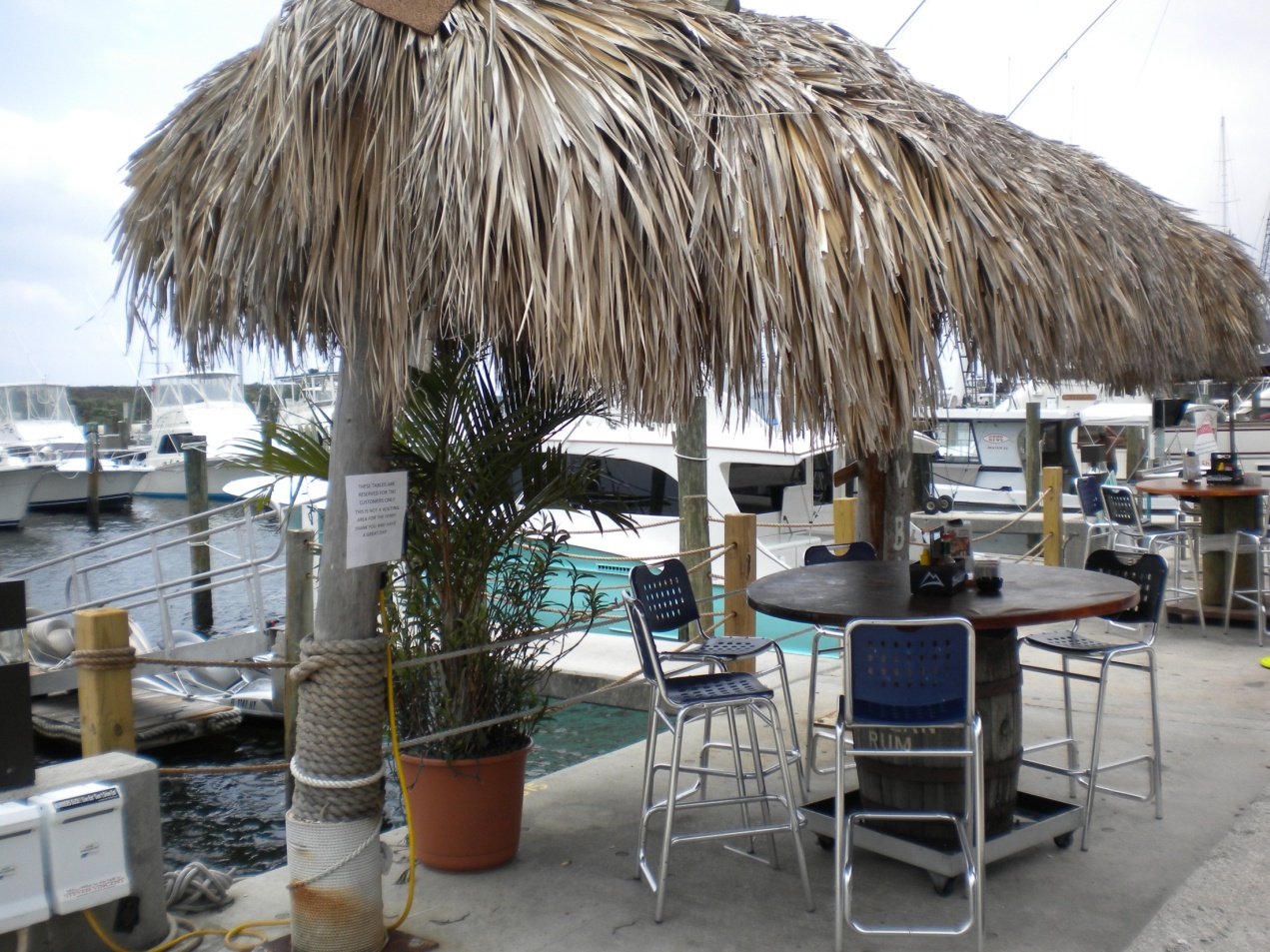 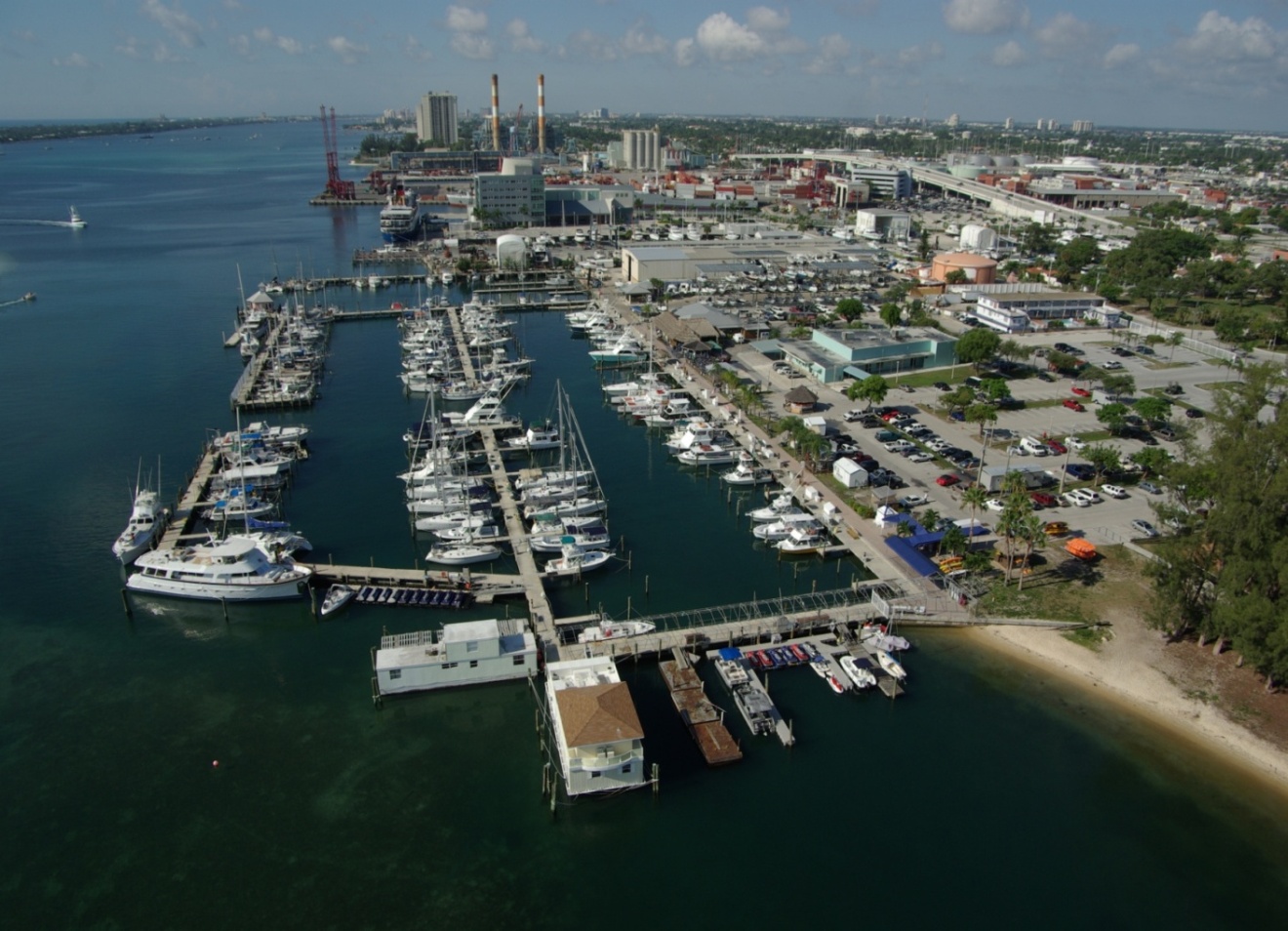 Pay for Projects Annually
Or
Leverage & Do More
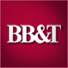 BB&T Loan Terms
9
CRA Board authorized the issuance  of a “Redevelopment  Revenue Note, Series 2011”
$25,570,000 
Finance redevelopment projects in the CRA:
Marina District South
Riviera Beach Heights
Broadway West
Key Terms & Covenants
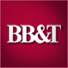 10
[Speaker Notes: Q:	It appears that the CRA is taking a $25 million upfront loan as opposed to a draw down loan.  Why was that decision made? 
 A:	In order to reduce interest rate risk, the RFP for the loan was structured as a long-term fixed rate transaction for certainty of debt service payments and to convince our neighboring private property owners of our sincerity to improve the public and City assets.
Q:  	Who will be managing the money?
A: 	The Project Fund will be held in trust at BB&T.   Disbursements from the Fund will be controlled by the Board through the Chair or Vice Chairperson
Q: 	It doesn’t appear to be any plan to use the money in the coming months, is the loan premature?  
A: 	BB&T is to be commended to offer the CRA  financing without the backing of the City (to budget and appropriate funding as a secondary pledge to the financing).  Once its financing is secured, the CRA will be able to let out contracts with certainty of funding in place. Finally, the municipal market place is still in some disarray.  It is not certain the CRA will be able to obtain financing, without City backing, at some point in the future.]
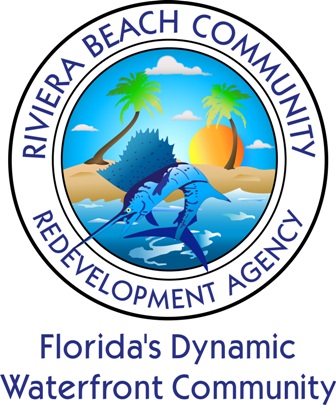 Maximize connections to the waterfront
Create a locally authentic community gathering place
Become a dynamic, regional mixed-use destination
Leverage public investments to catalyze private investment and development
Become an engine of revitalization for the Broadway Corridor and the City
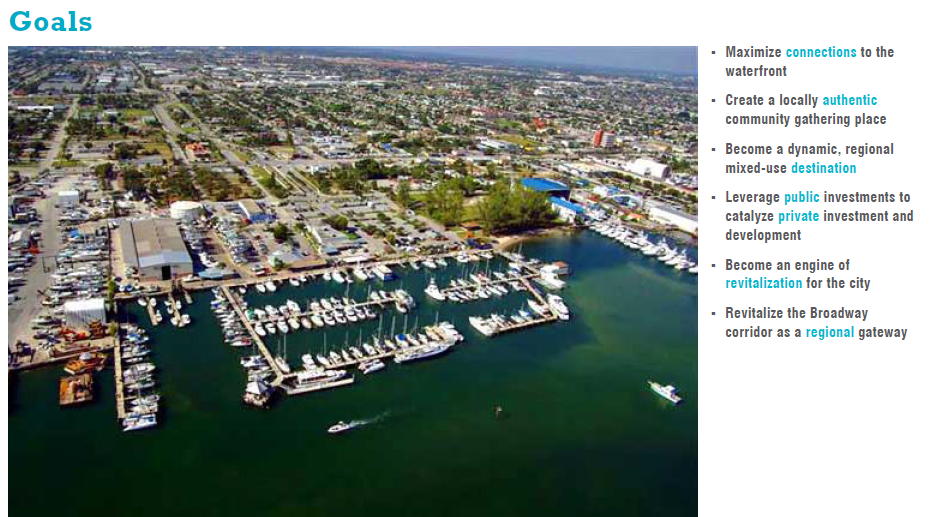 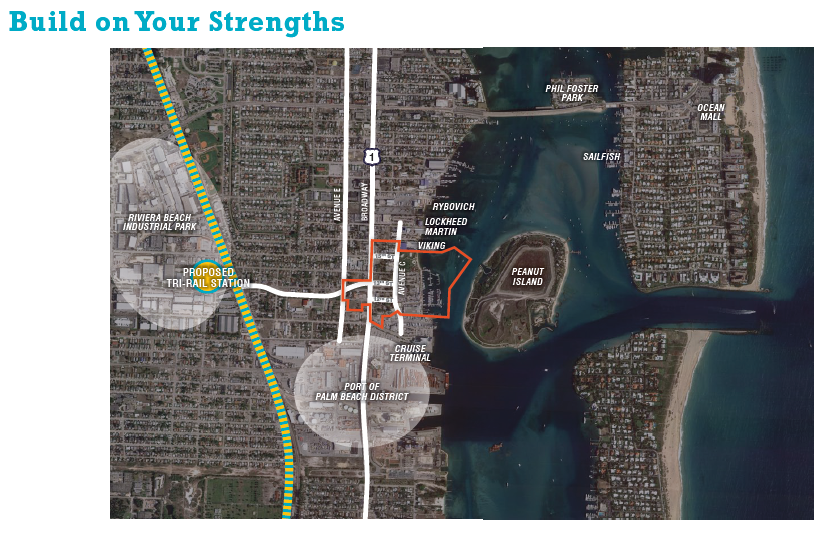 [Speaker Notes: The City-owned Marina is the centerpiece for our redevelopment initiatives. The Riviera Beach Marina District is the last prime
waterfront redevelopment opportunity in South Florida. After years of false starts, economic declines and delays, the project
is positioned to take advantage of regional growth opportunities and local strengths that together will maximize untapped
economic potential beneficial to the City, County and Region.]
Locally AuthenticMaximize Connections to the Waterfront
Public Market & Market Court
Newcomb Hall
Bicentennial Park
The “New” Tiki
New restaurants along Boardwalk & Promenade
Marine Way
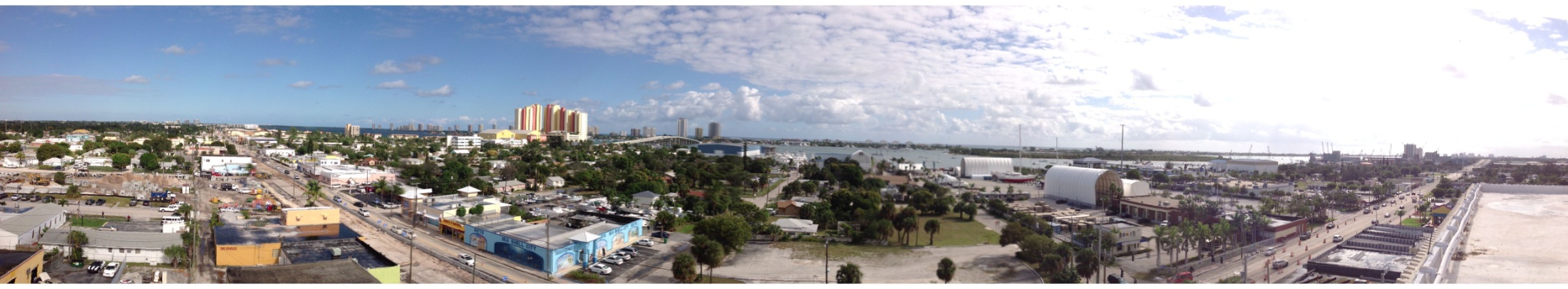 Regional DestinationRevitalize the Broadway Corridor
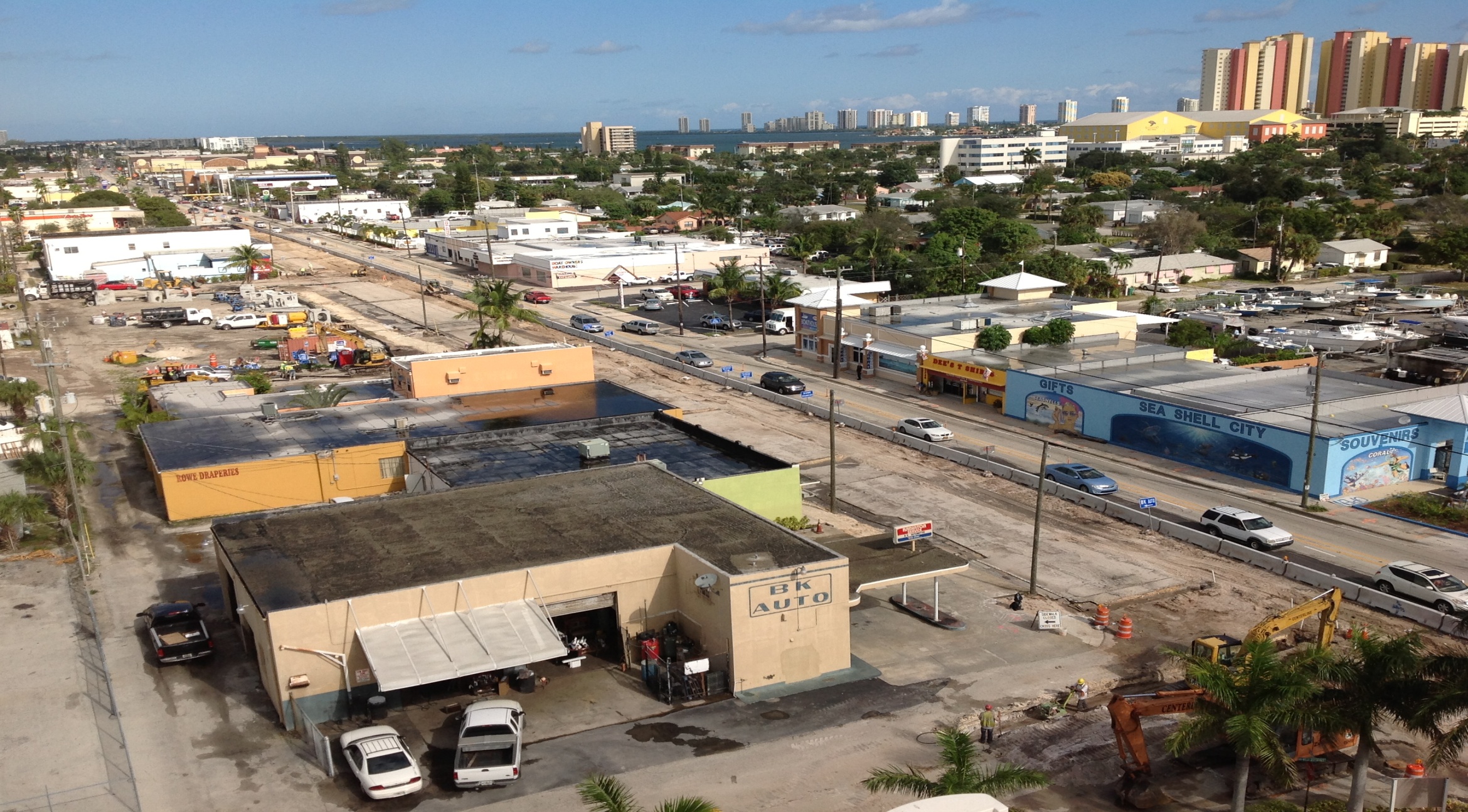 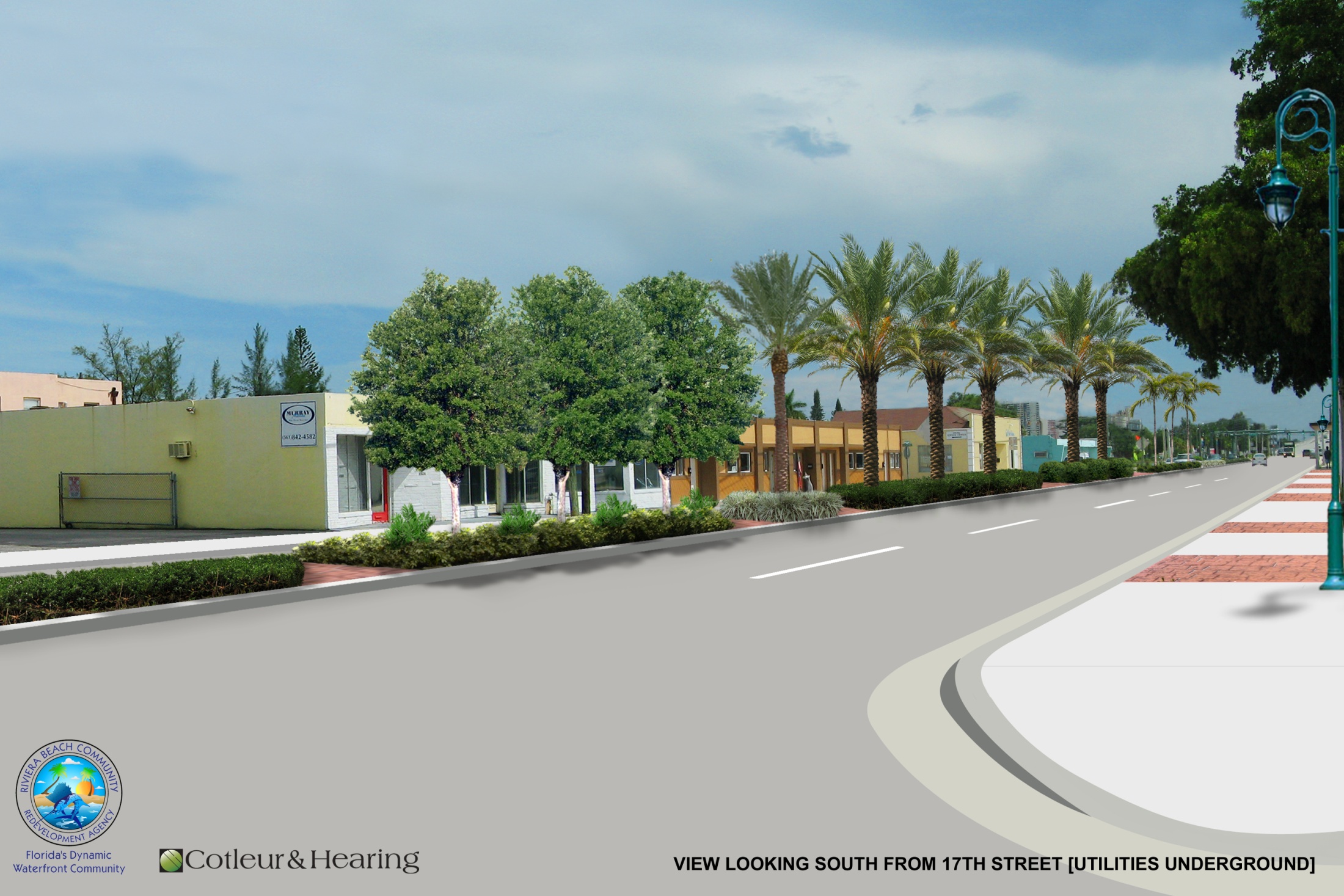 Economic Impact
Economic Impact:
$29 million in public investments.
$245 million in private development.
Increase of over $3.2 million in annual tax increment revenues 
Over 100 entrepreneurial opportunities in Phases 1&2 alone
Redevelopment Priority Areas
Riviera Beach Heights
2001 Broadway STE 300 
Riviera Beach Fl, 33404
561-844-3408 www.rbcra.com
15
Riviera Beach Heights
Current Conditions
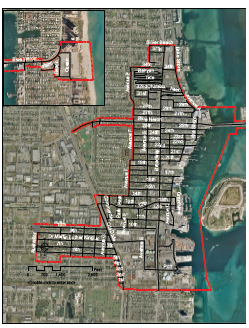 The City’s and CRA’s south western most boundary
Residential neighborhood in CTs  14.03 & 14.04:
50% of the families earn less than $24,000/yr
Unemployed 2.9x & 1.47x higher than national average
Persons below poverty at 32% & 40%, versus 12% countywide
Homeownership rate at 43% & 27%, versus 73% countywide
Source:  US Census Data
Board Action
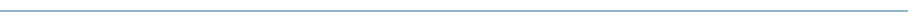 Appoint a 19-member board
Stitching Our Economic Vitality Together:
18
City of Riviera Beach
FDOT and Port of Palm Beach
Infrastructure 
Life Safety – Code Enforcement
Planning and Zoning
MLK Improvements ( SR 710)
Jobs
Infrastructure
Green Environment
Riviera Beach Heights
Funding
Infrastructure
Economic Development
Economic Development
Community Development
Socio-Economic Empowerment
Riviera  Beach CRA
Palm Beach County
Safe & Clean
Program Enhancements
2001 Broadway STE 300 
Riviera Beach Fl, 33404
561-844-3408 www.rbcra.com
19
Public Safety 2012 Initiatives
$500,000 in annual funds:
Invest in Surveillance Cameras
Initiate a Community Ambassadors Program
Hire a fulltime Public Safety Administrator
Support neighborhood “Block Watch” programs
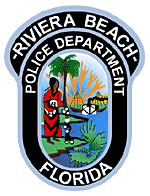 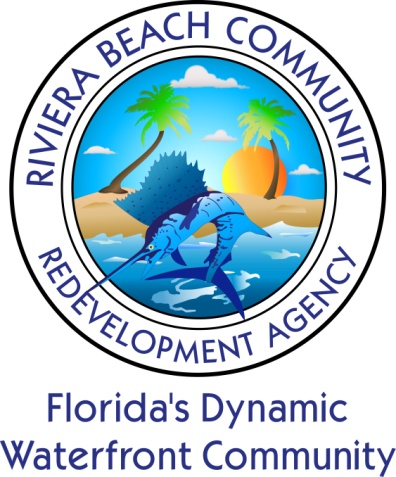 20
Safety Initiatives
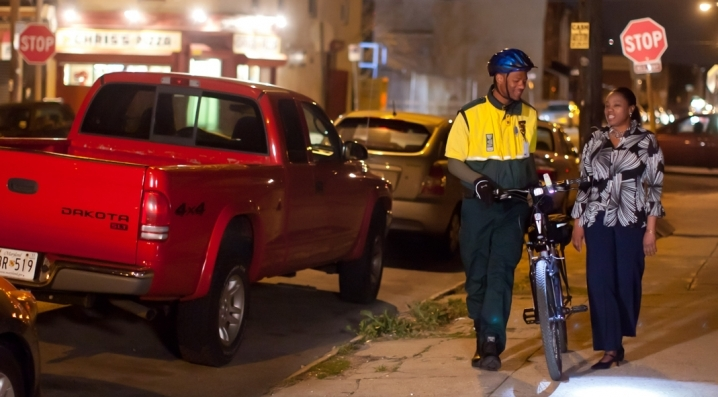 Community Ambassador Program 
Trained volunteers and paid “Clean & Safe” force
Easily Identifiable 
Crime Prevention
Litter Patrol
Tourist Resource
Customer Service
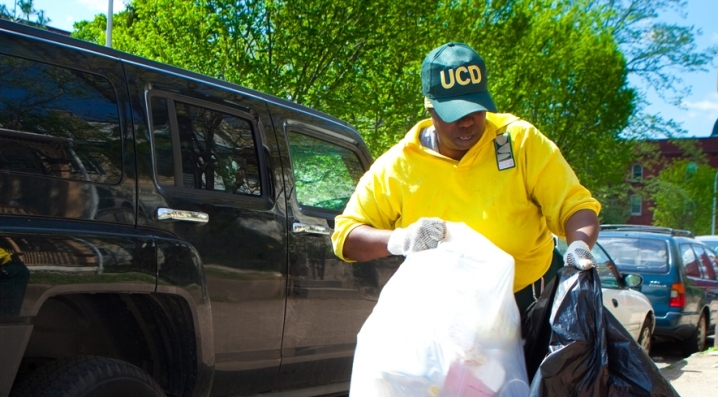 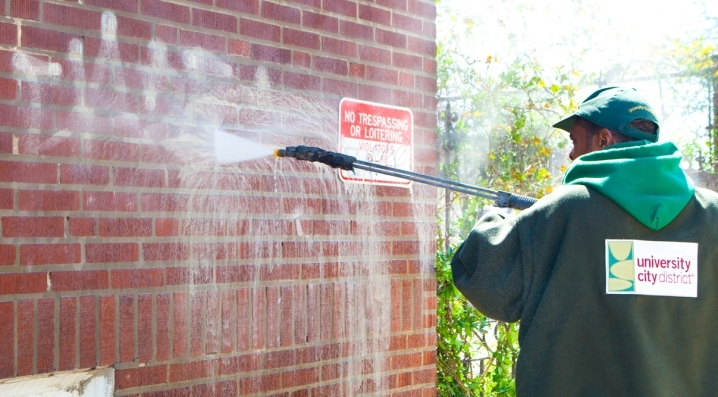 2001 Broadway STE 300 
Riviera Beach Fl, 33404
561-844-3408 www.rbcra.com
21
2001 Broadway STE 300 
Riviera Beach Fl, 33404
561-844-3408 www.rbcra.com
22